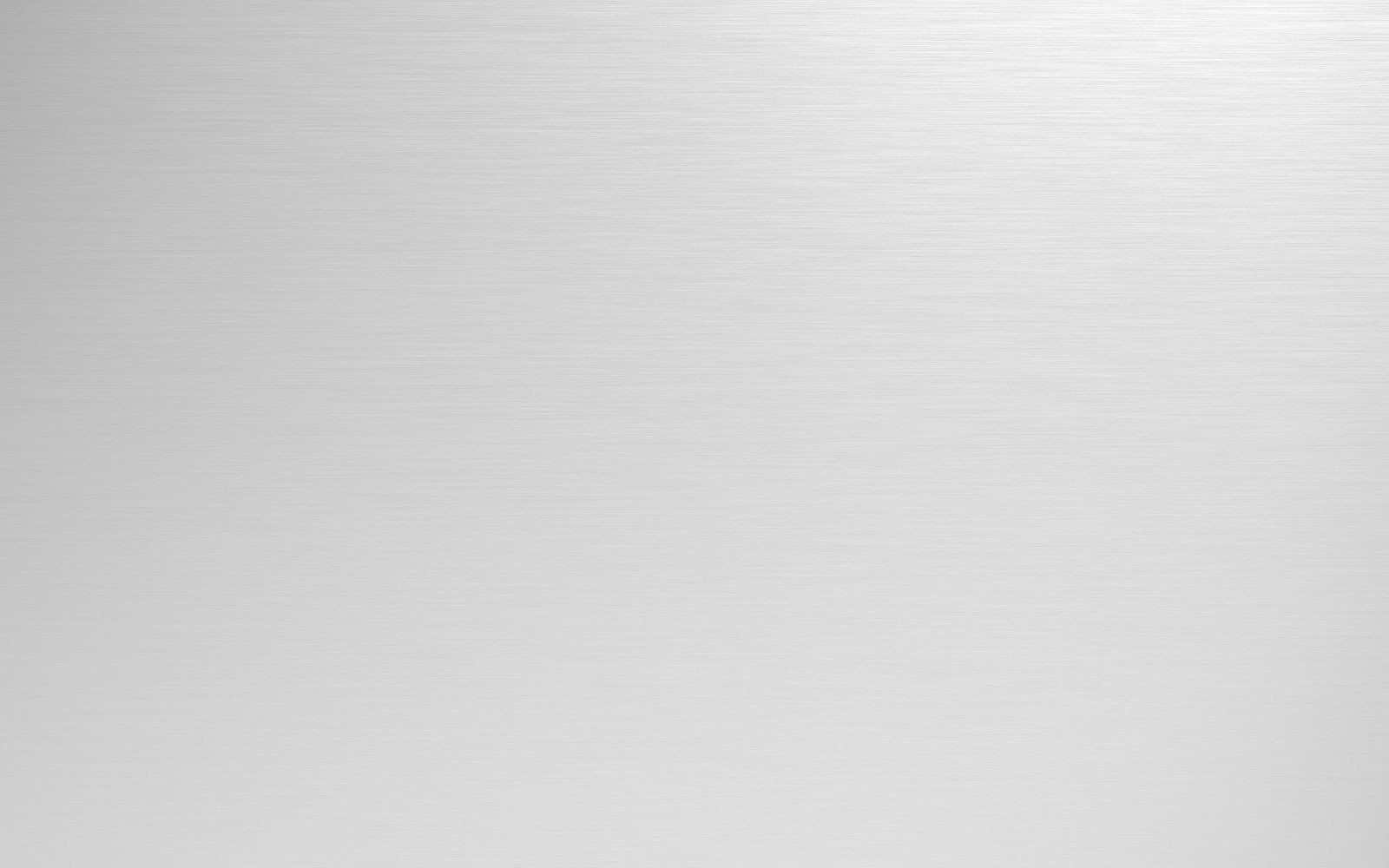 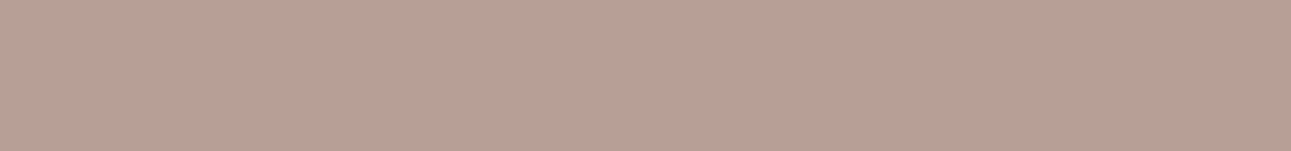 Заседание творческой мастерской 
по фортепиано в рамках работы 
опорной площадки
 на 2023-2024 учебный год
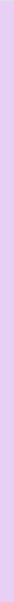 «Преобразование детских школ искусств 
и вопросы учебно-методической работы»
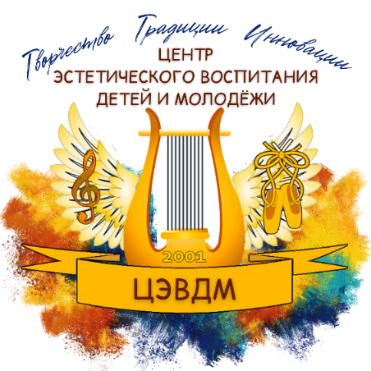 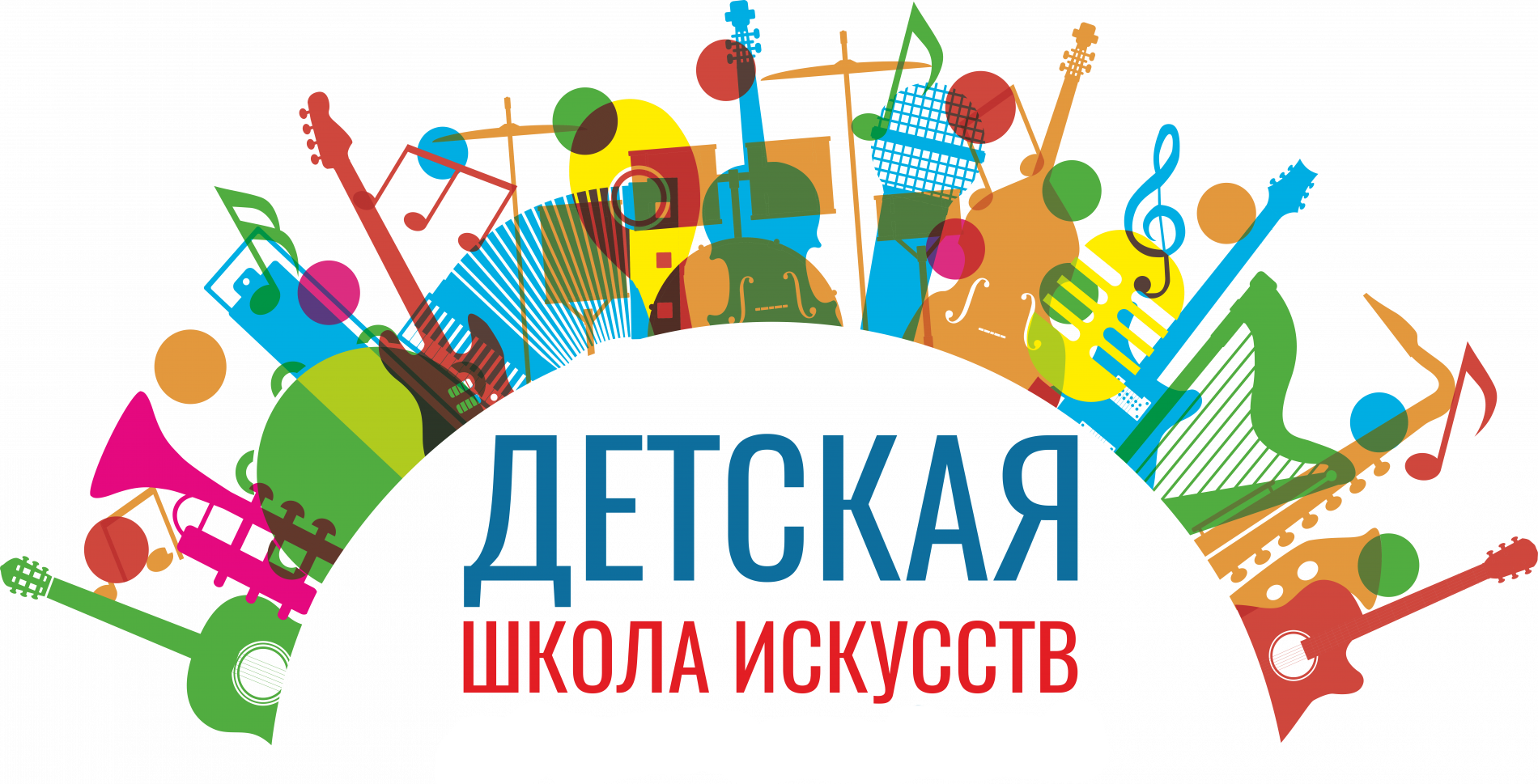 Муниципальное бюджетное учреждение 
дополнительного образования
«Центр эстетического воспитания 
детей и молодежи» г. о. Самара
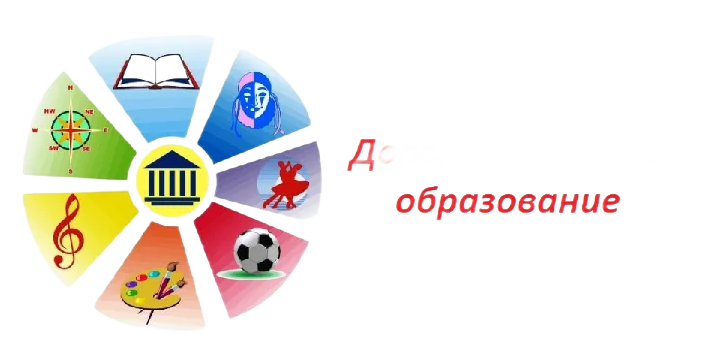 Юлия Эдуардовна АПРЯТКИНА,
заместитель директора
МБУ ДО ЦЭВДМ г. о. Самара
Дополнительное образование
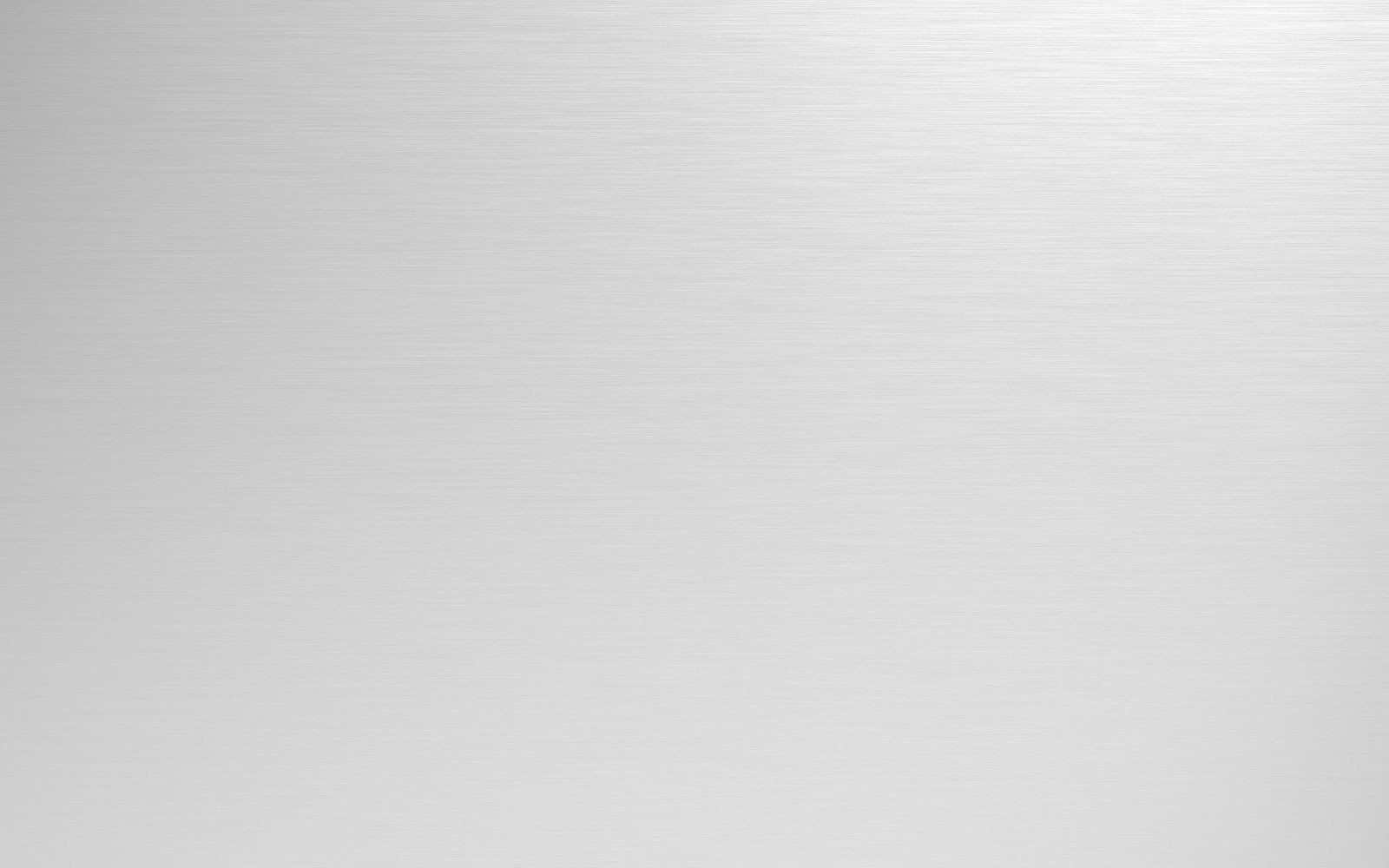 Заседание творческой мастерской 
по фортепиано в рамках работы 
опорной площадки
 на 2023-2024 учебный год
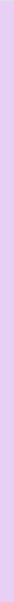 «Преобразование детских школ искусств 
и вопросы учебно-методической работы»
ИСПОЛНИТЕЛЬСКИЕ И ПРОФЕССИОНАЛЬНЫЕ КОНКУРСЫ
ДОКУМЕНТАЦИЯ
ВНЕШНЯЯ АТТЕСТАЦИЯ
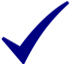 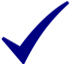 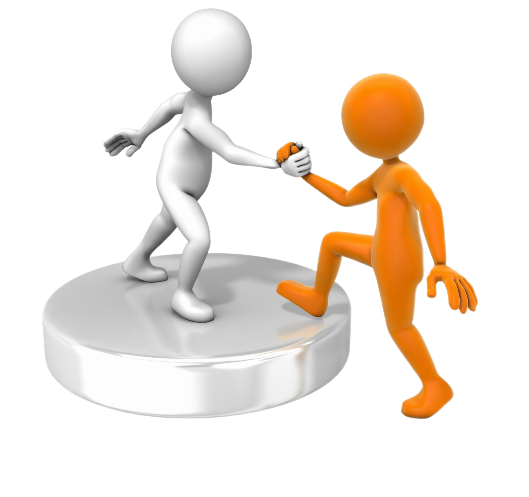 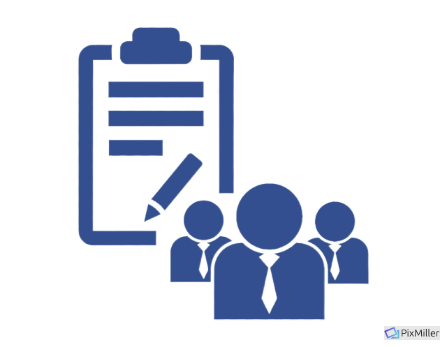 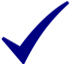 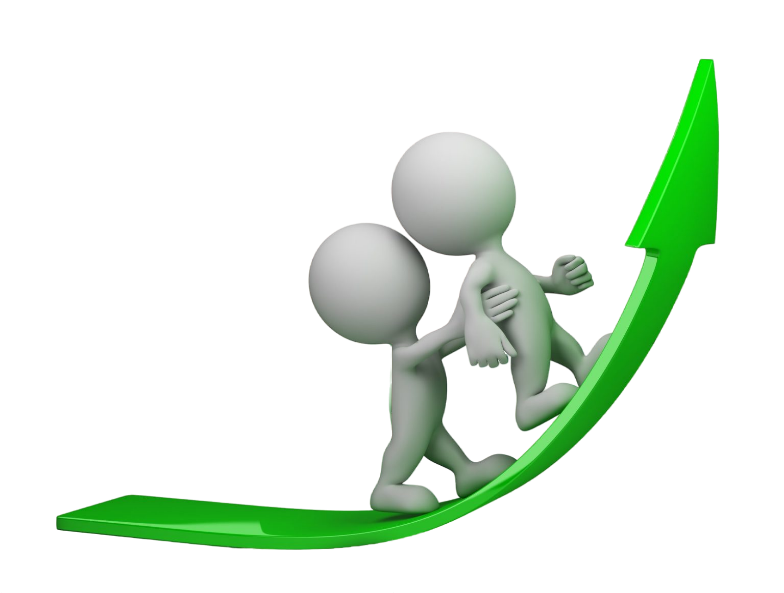 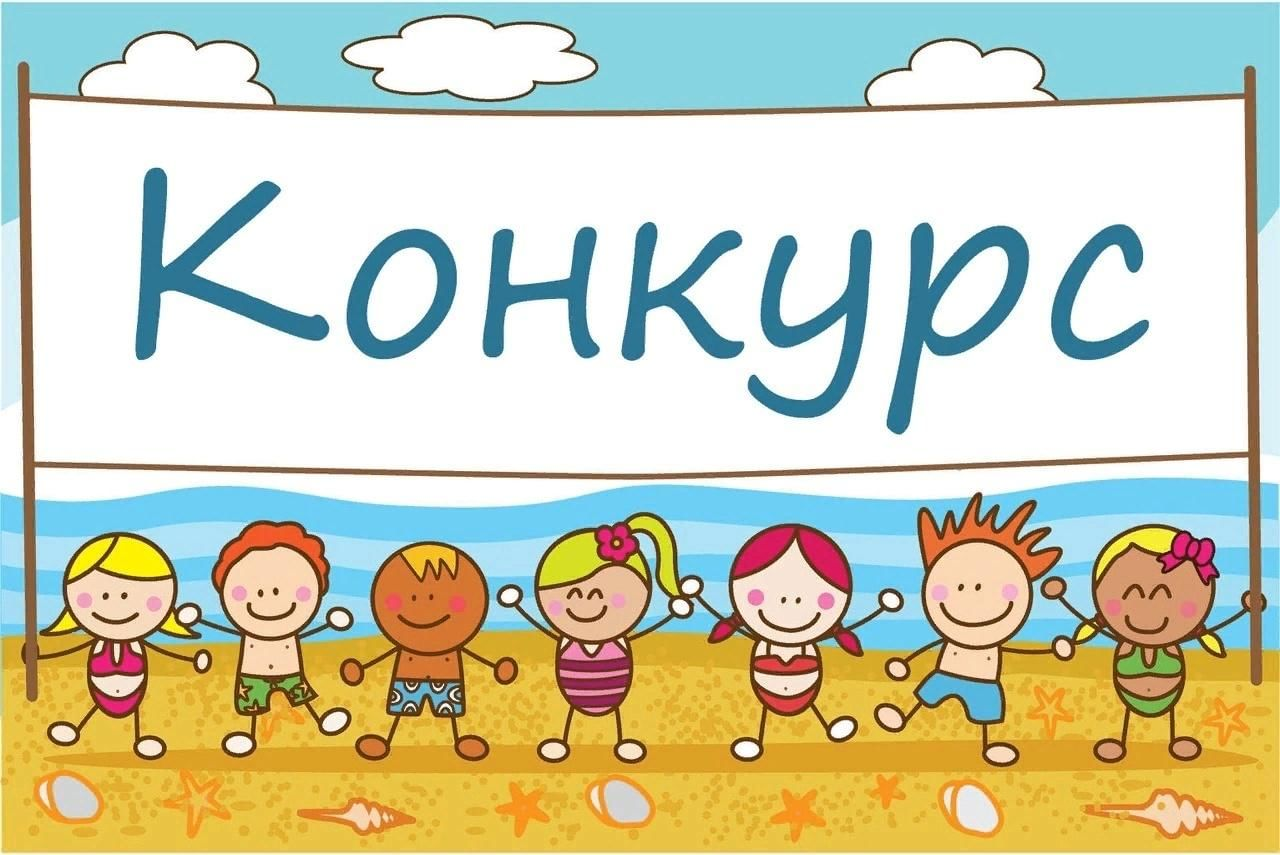 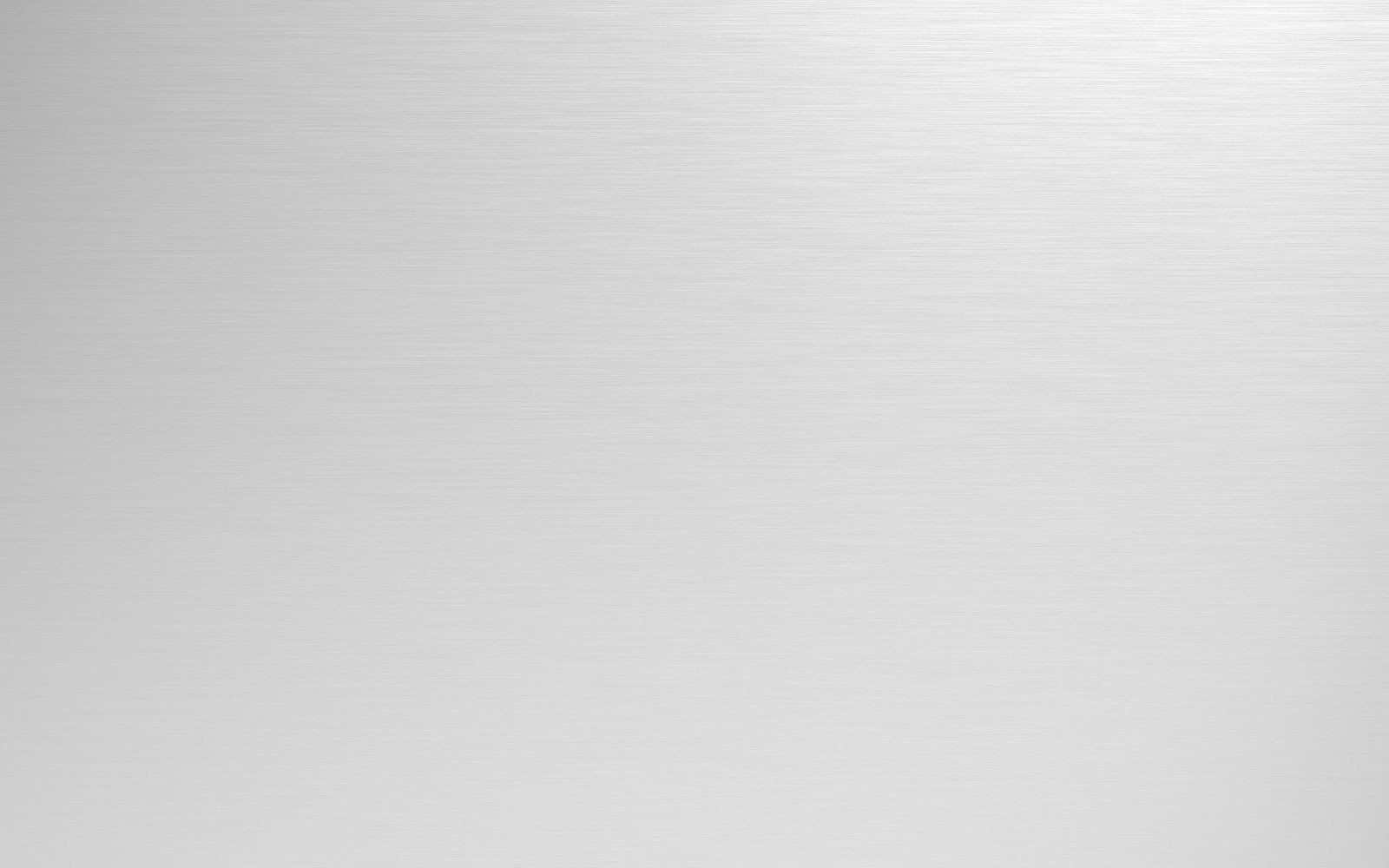 Заседание творческой мастерской 
по фортепиано в рамках работы 
опорной площадки
 на 2023-2024 учебный год
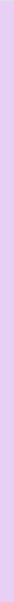 «Преобразование детских школ искусств 
и вопросы учебно-методической работы»
ПЕДАГОГ:
ПРЕПОДАВАТЕЛЬ:
это специалист, занимающийся обучением и развитием детей, подростков или взрослых в рамках внеурочной и внешкольной деятельности
специалист в области педагогики, который обучает других людей чему-либо, передает им знания и навыки из определенной области науки, искусства, техники или практики.
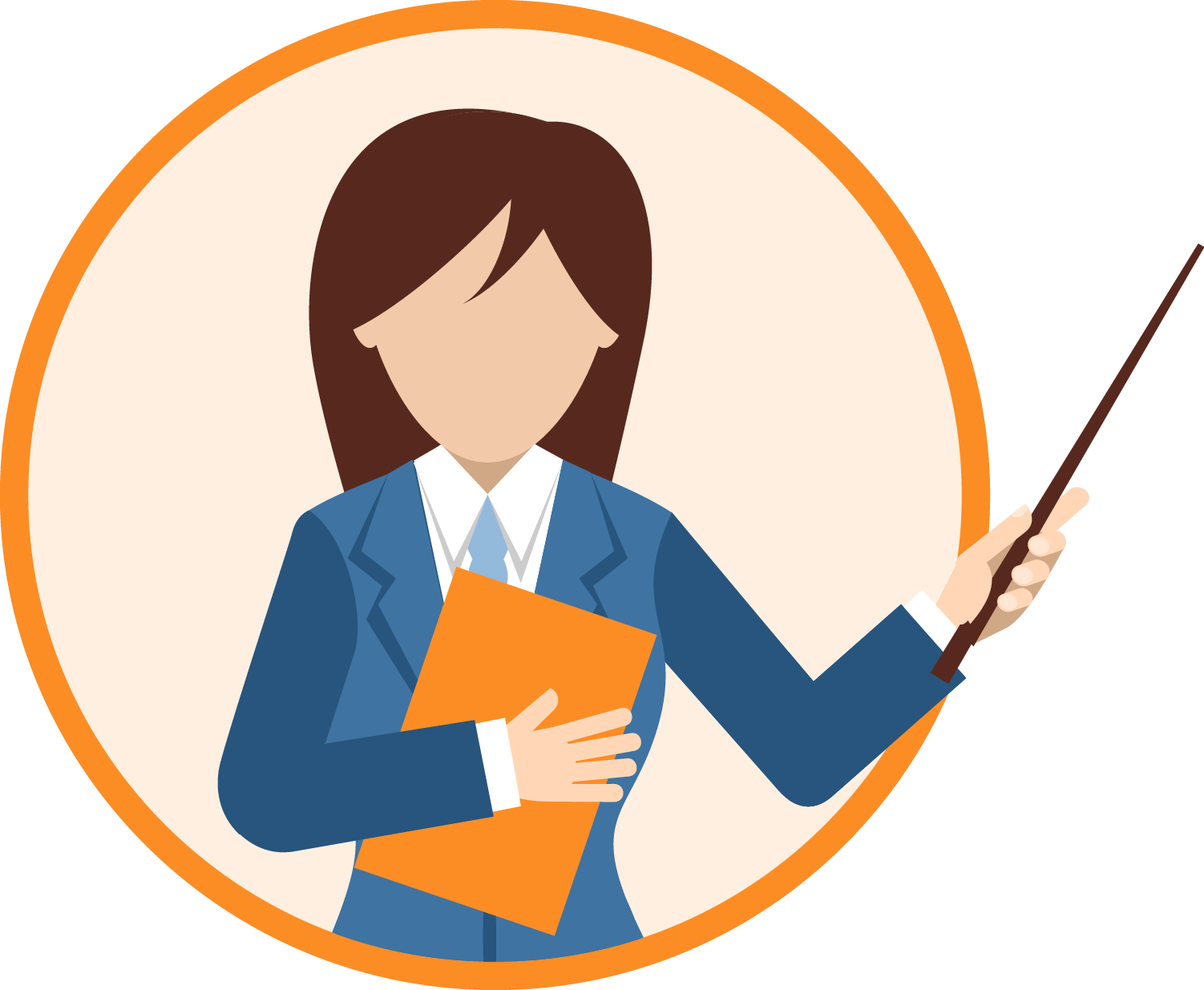 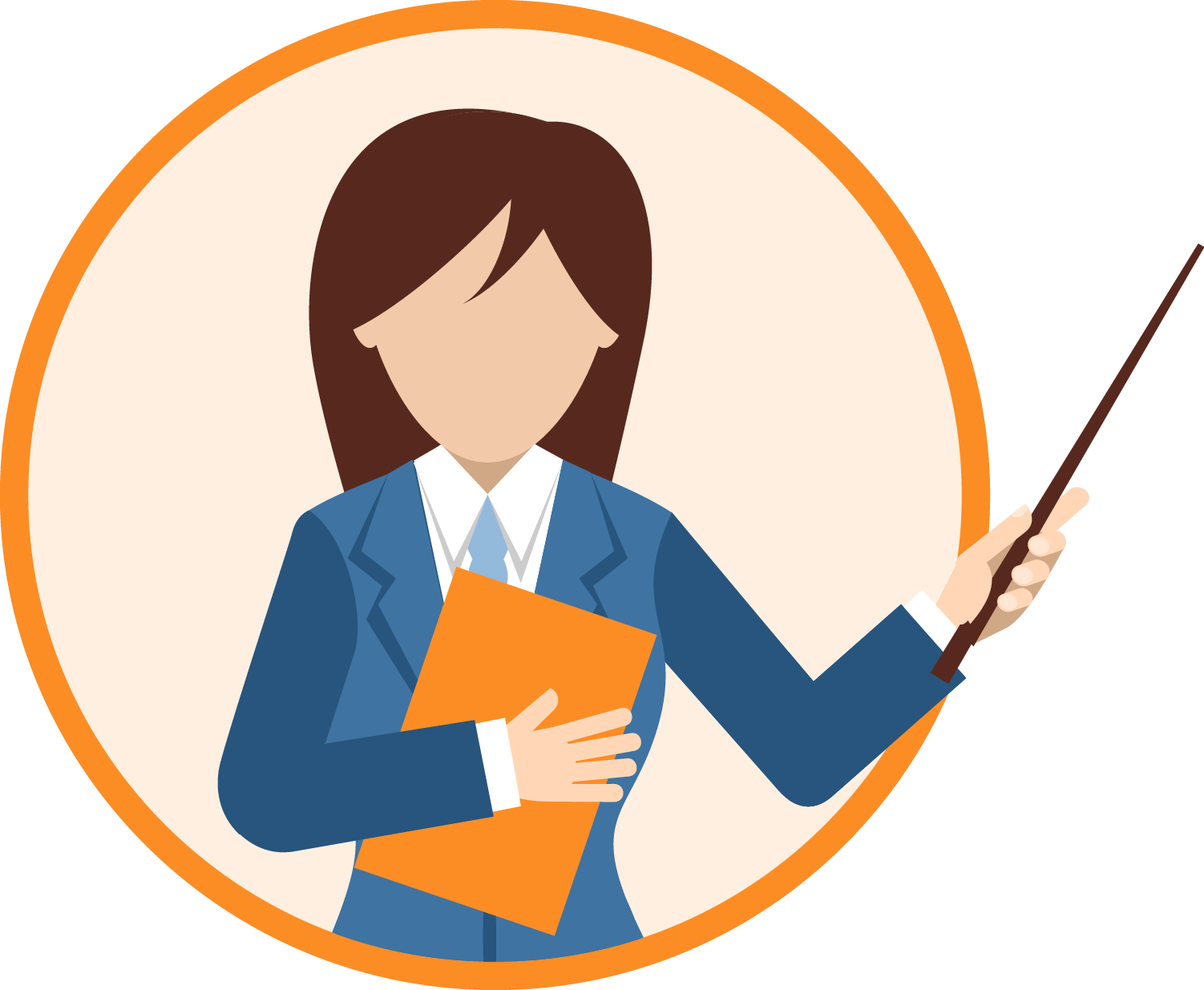 «Осуществляет комплекс мероприятий 
по воспитанию, образованию, 
развитию и т.д.»
«Проводит 
обучение»
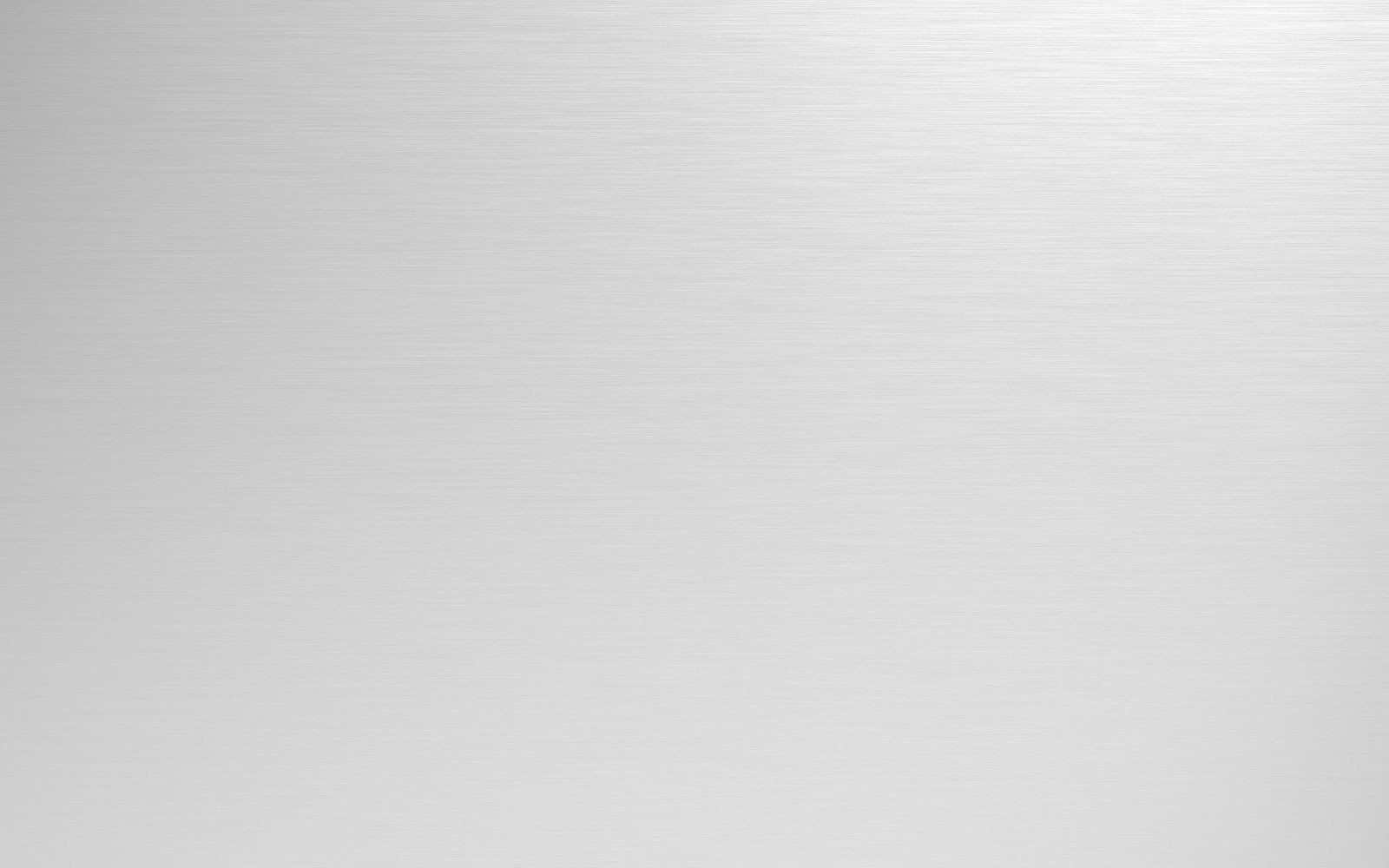 Заседание творческой мастерской 
по фортепиано в рамках работы 
опорной площадки
 на 2023-2024 учебный год
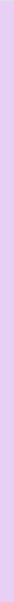 «Преобразование детских школ искусств 
и вопросы учебно-методической работы»
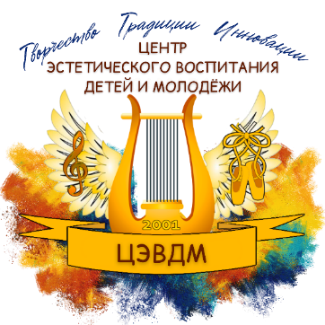 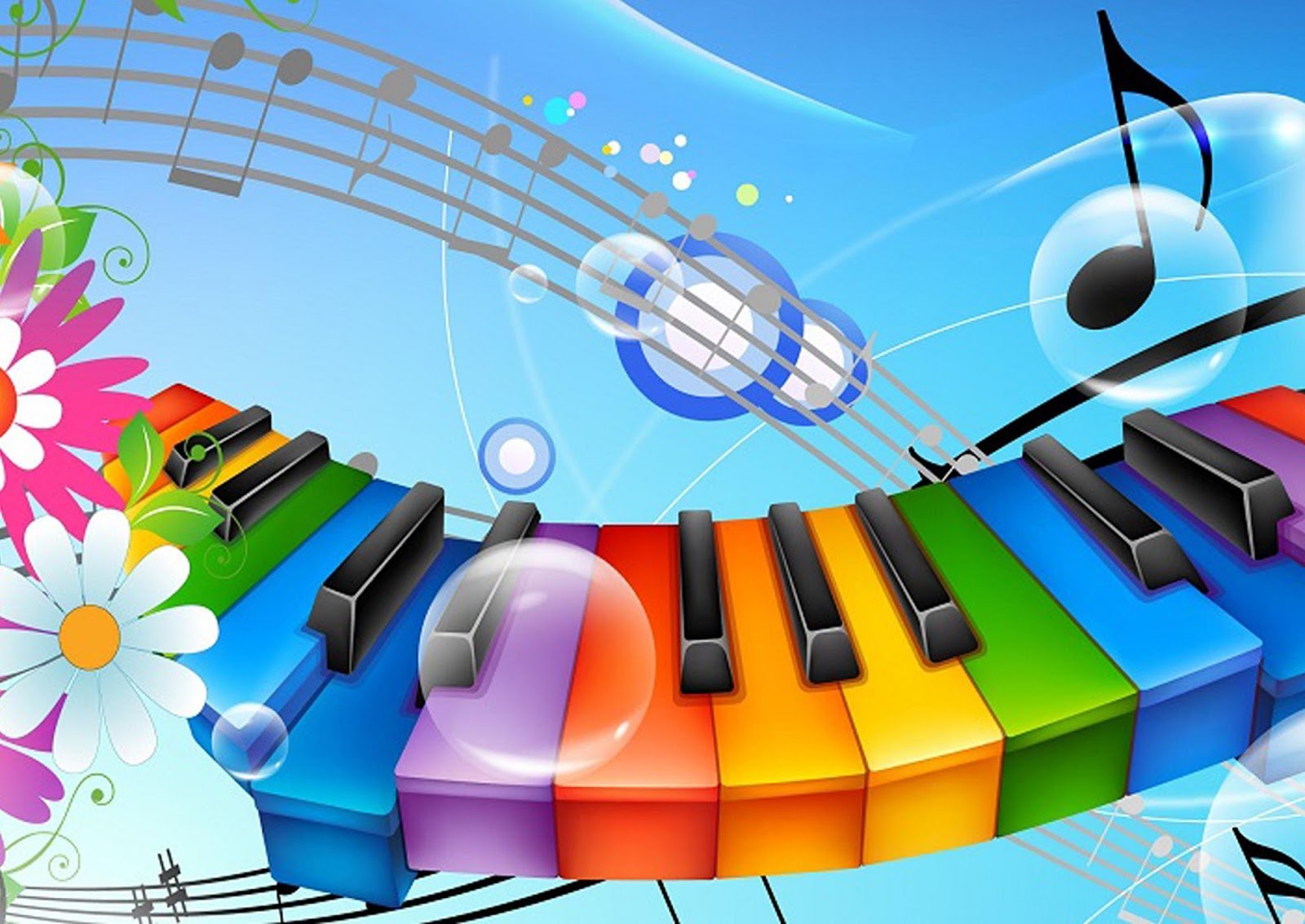 КОНКУРСЫ
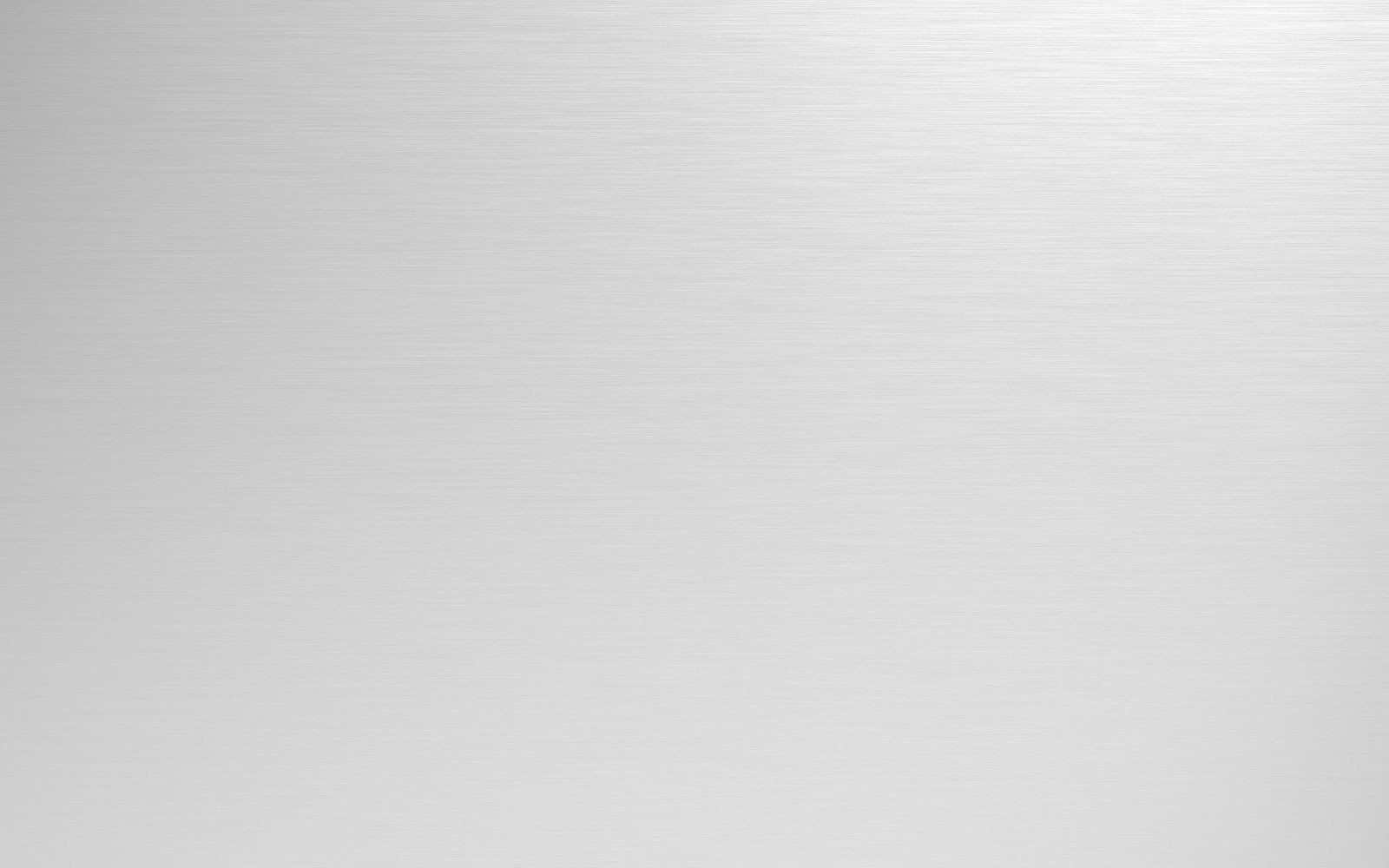 Заседание творческой мастерской 
по фортепиано в рамках работы 
опорной площадки
 на 2023-2024 учебный год
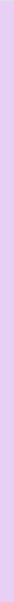 «Преобразование детских школ искусств 
и вопросы учебно-методической работы»
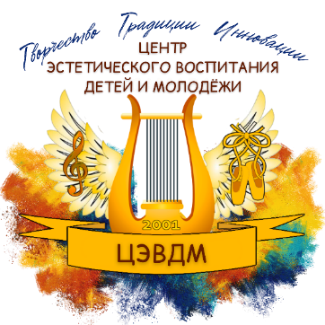 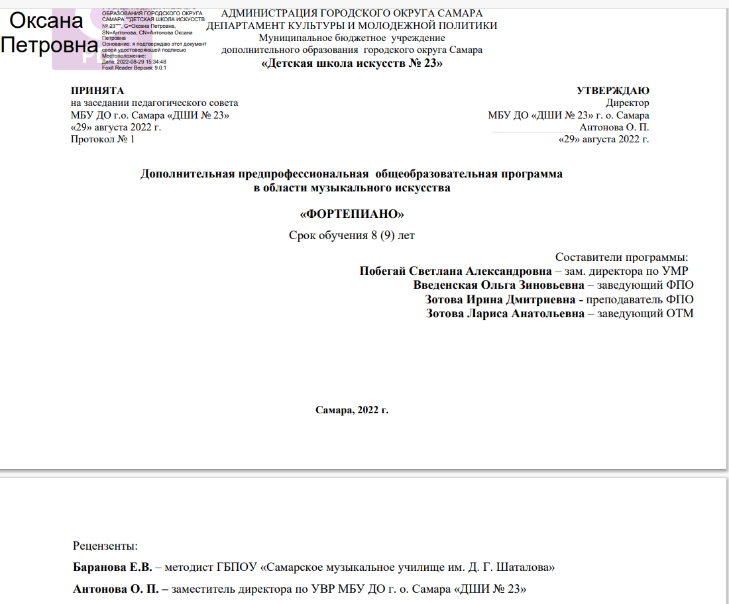 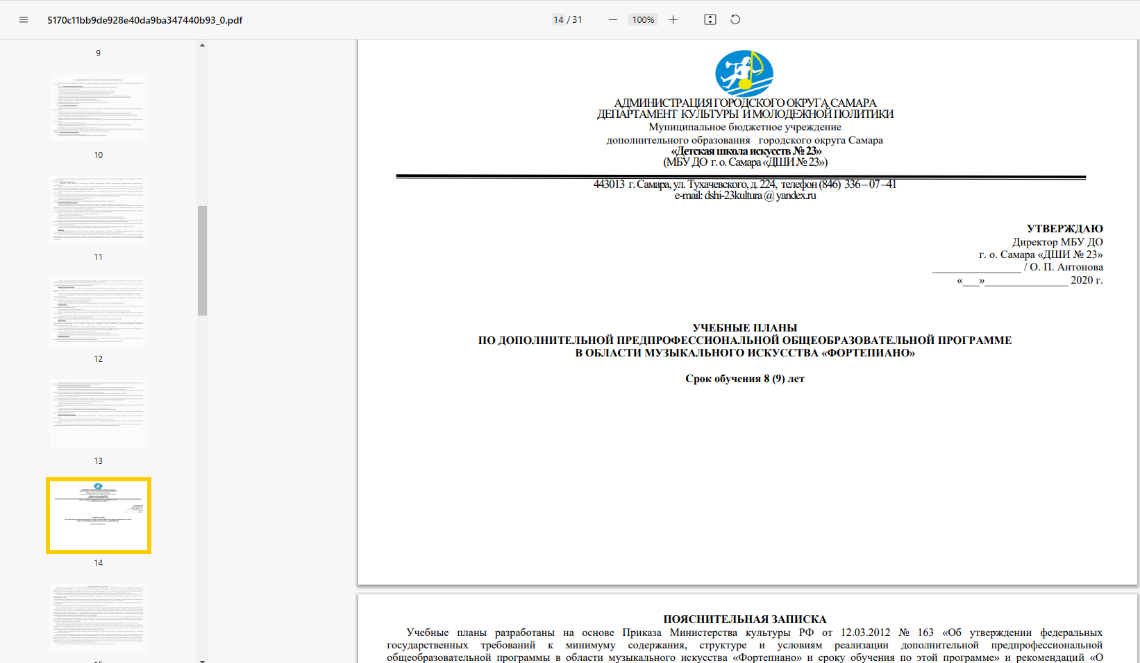 Документация 
педагога 
и преподавателя. 
Программы.
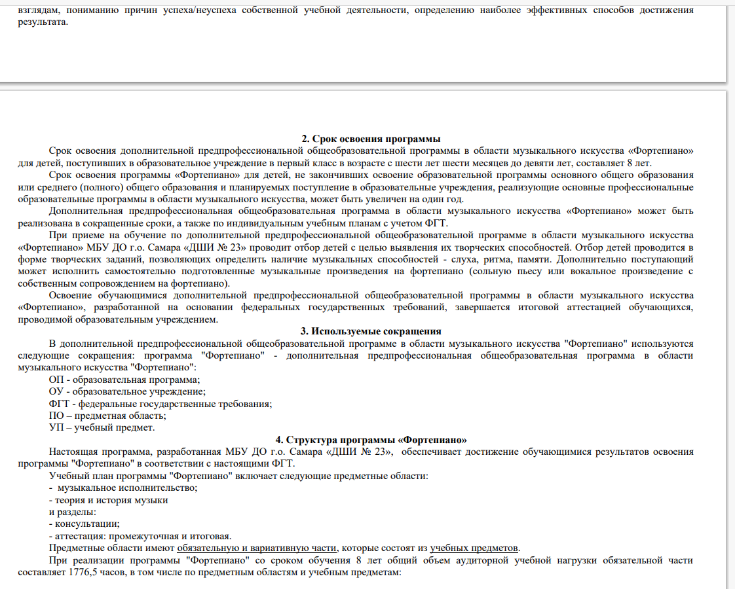 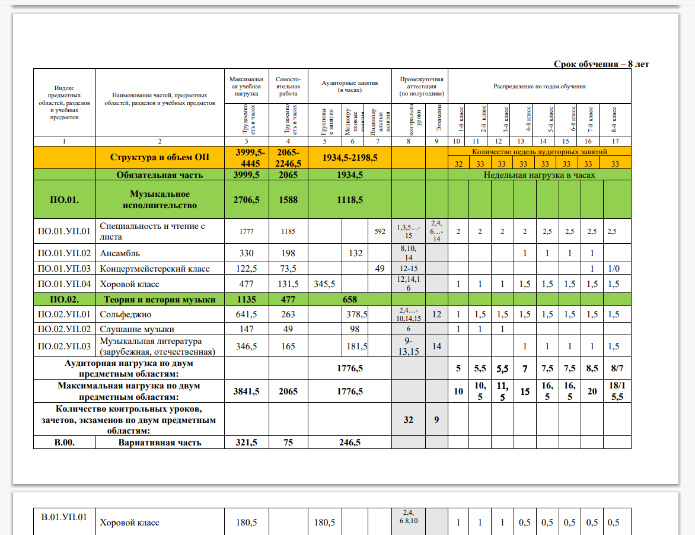 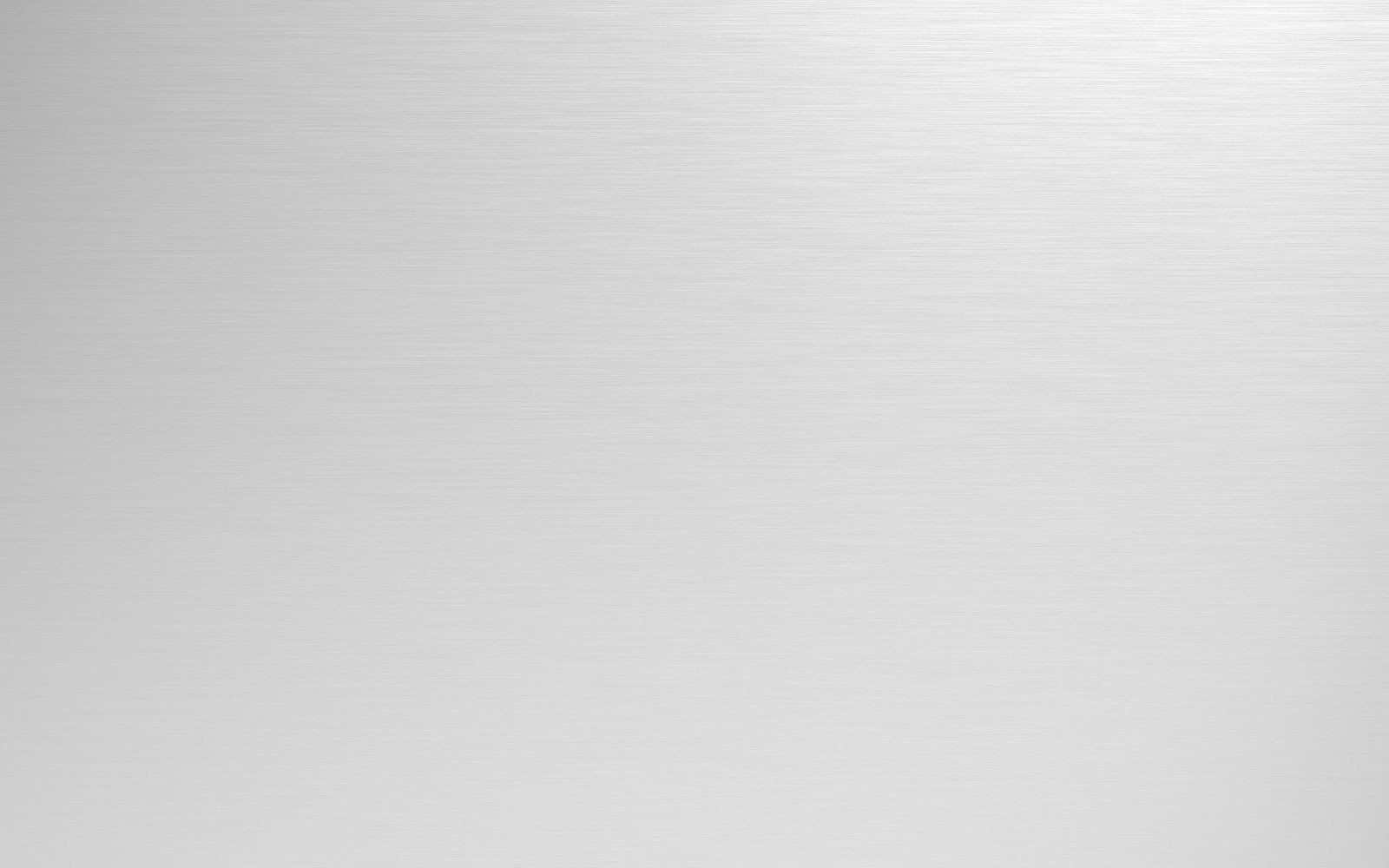 Заседание творческой мастерской 
по фортепиано в рамках работы 
опорной площадки
 на 2023-2024 учебный год
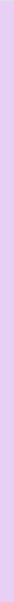 «Преобразование детских школ искусств 
и вопросы учебно-методической работы»
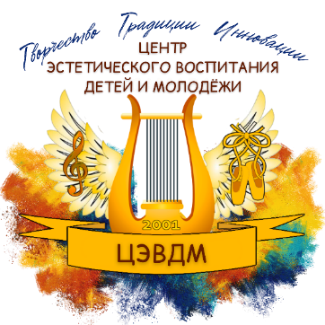 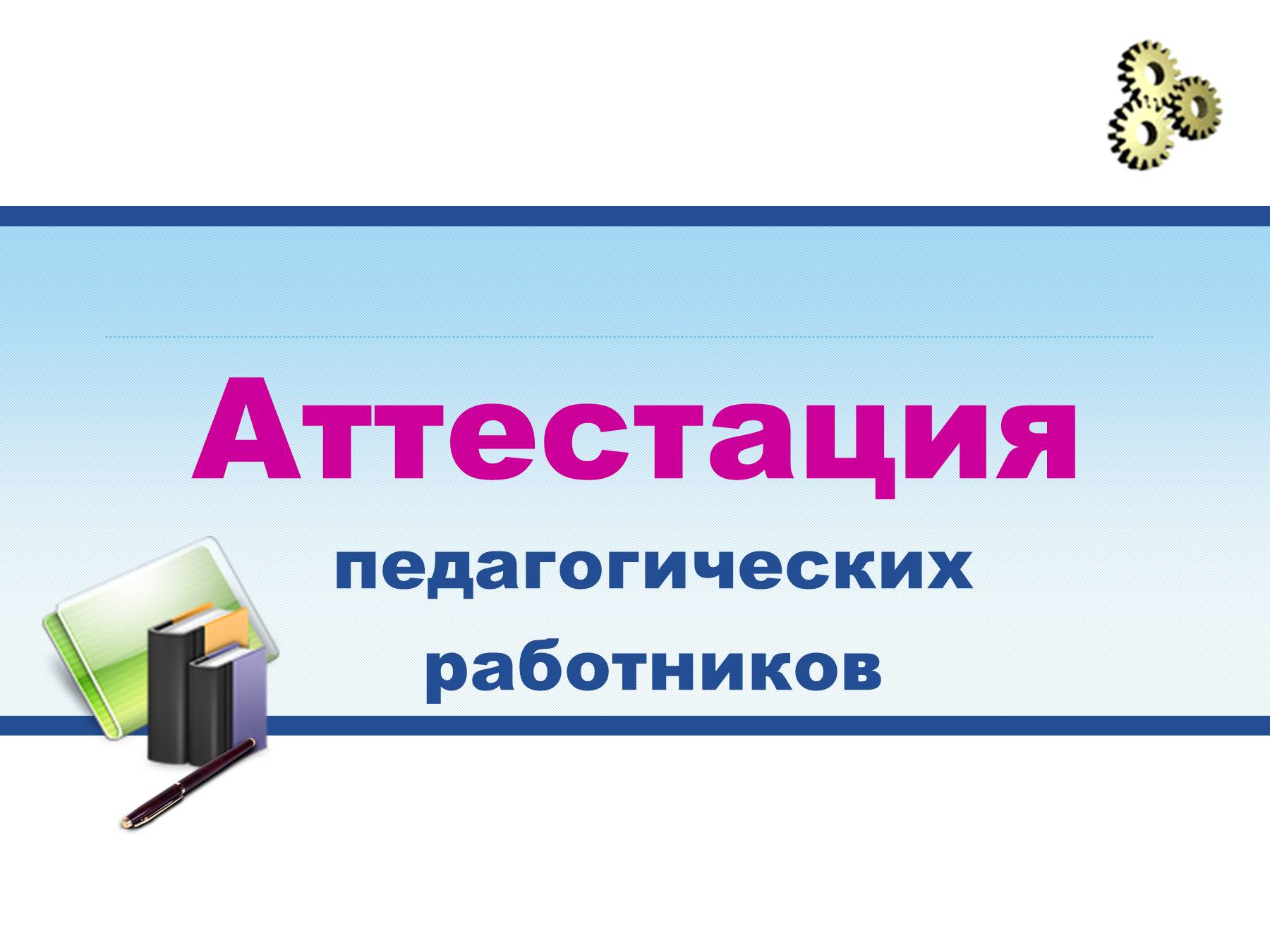 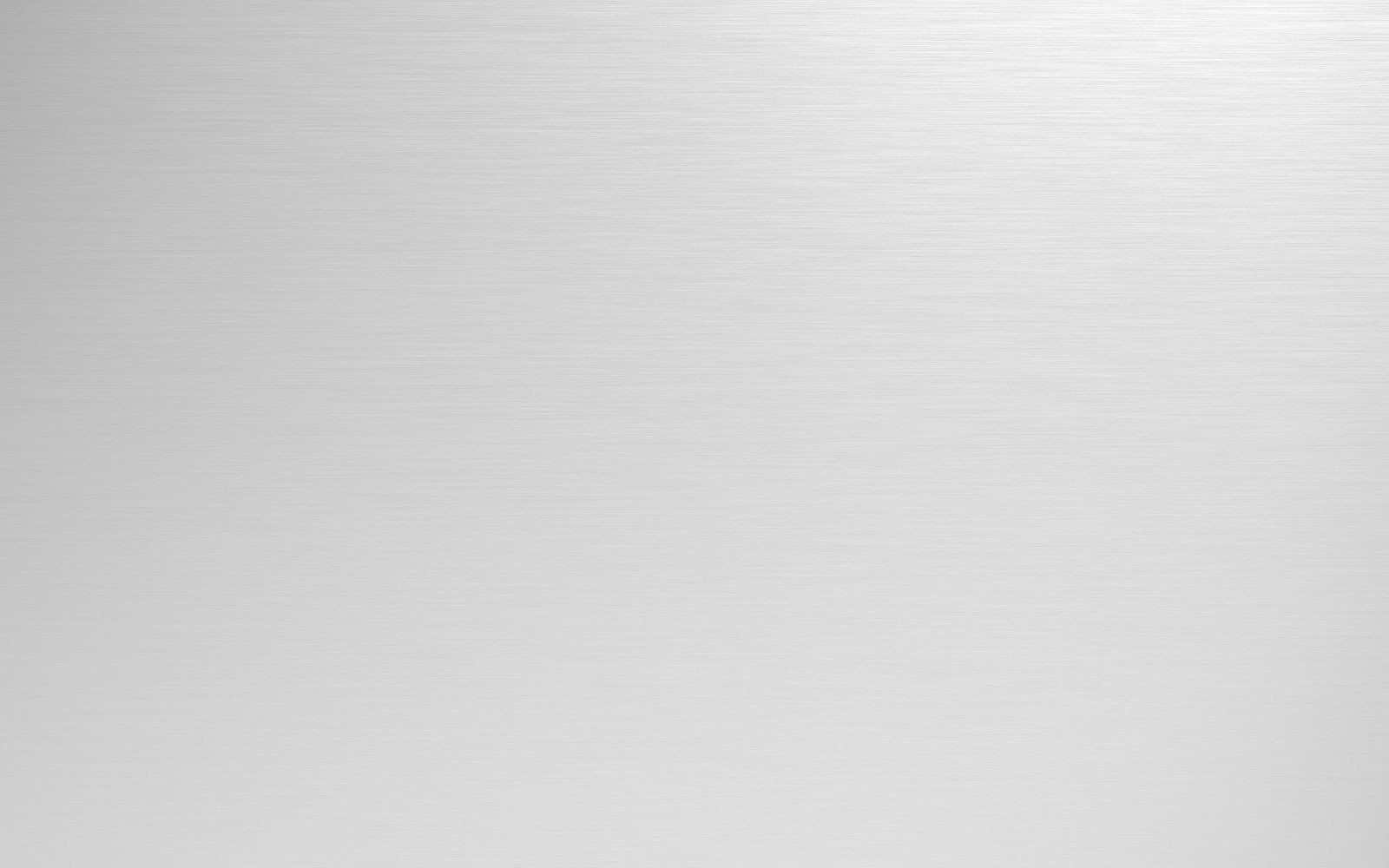 Заседание творческой мастерской 
по фортепиано в рамках работы 
опорной площадки
 на 2023-2024 учебный год
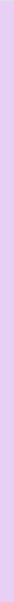 «Преобразование детских школ искусств 
и вопросы учебно-методической работы»
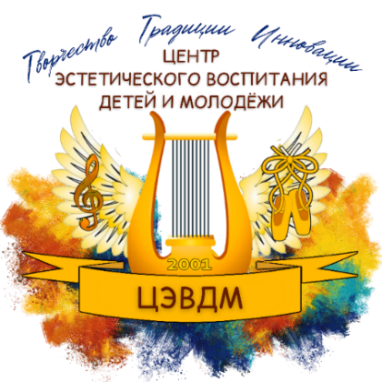 Раздел 1 Создание условий для получения стабильных положительных результатов освоения обучающимися образовательных программ
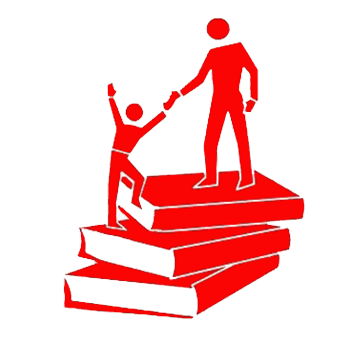 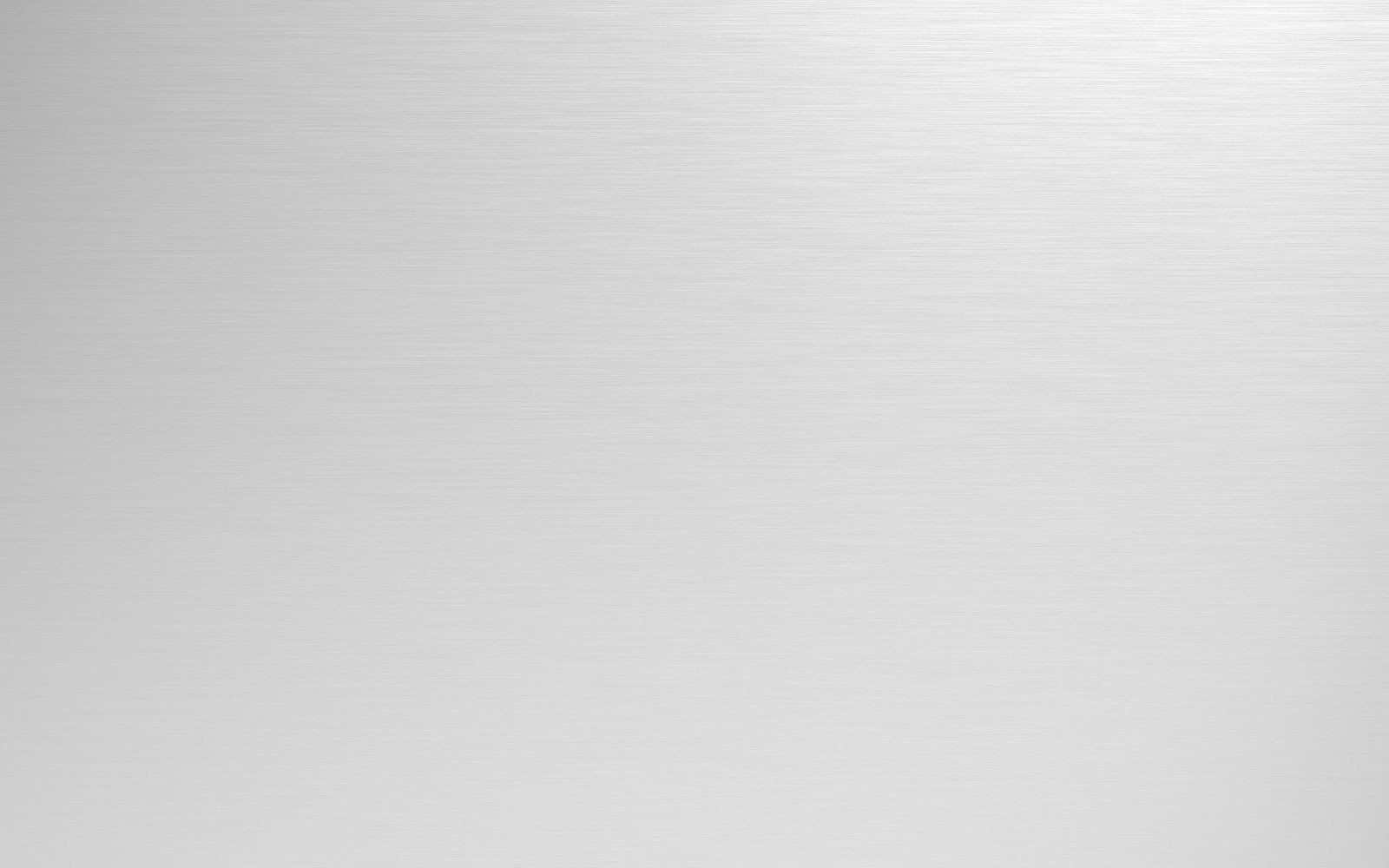 Заседание творческой мастерской 
по фортепиано в рамках работы 
опорной площадки
 на 2023-2024 учебный год
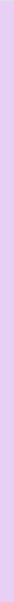 «Преобразование детских школ искусств 
и вопросы учебно-методической работы»
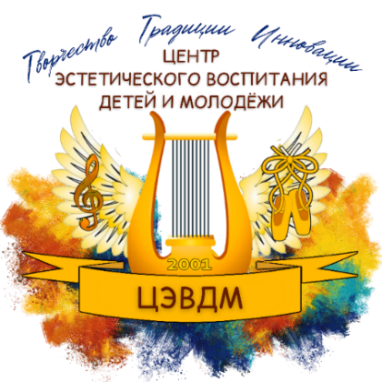 Раздел 2 Выявление и развитие способностей обучающихся к научной (интеллектуальной), творческой, физкультурно-спортивной деятельности, а также их участия в олимпиадах, конкурсах, фестивалях, соревнованиях
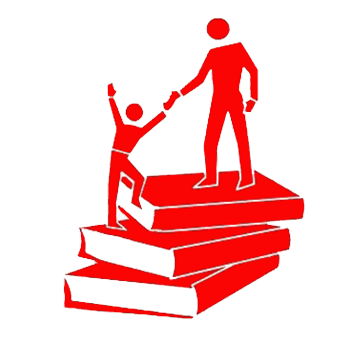 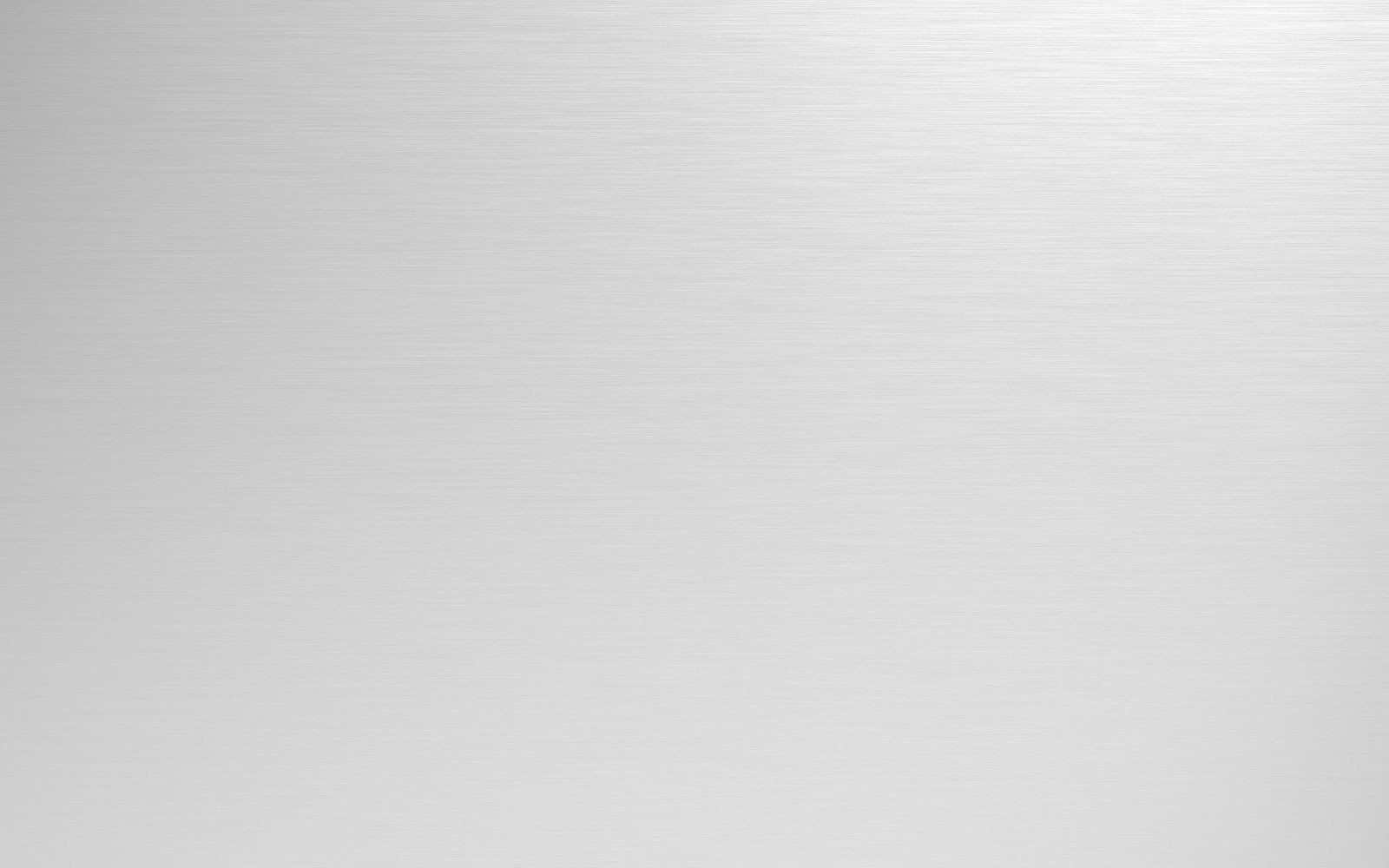 Заседание творческой мастерской 
по фортепиано в рамках работы 
опорной площадки
 на 2023-2024 учебный год
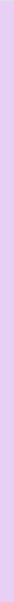 «Преобразование детских школ искусств 
и вопросы учебно-методической работы»
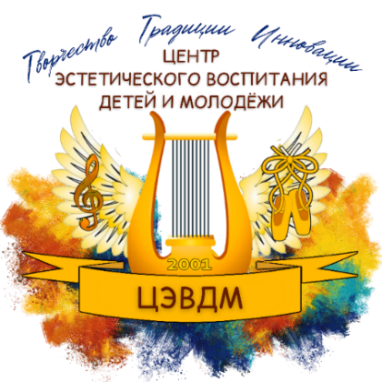 Раздел 3 Личный вклад в повышение качества образования, совершенствование методов обучения и воспитания, продуктивное использование новых образовательных технологий, транслирование в педагогических коллективах опыта практических результатов своей профессиональной деятельности, в том числе экспериментальной и инновационной, активное участие в работе методических объединений педагогических работников организации
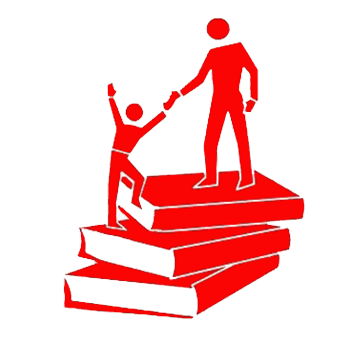 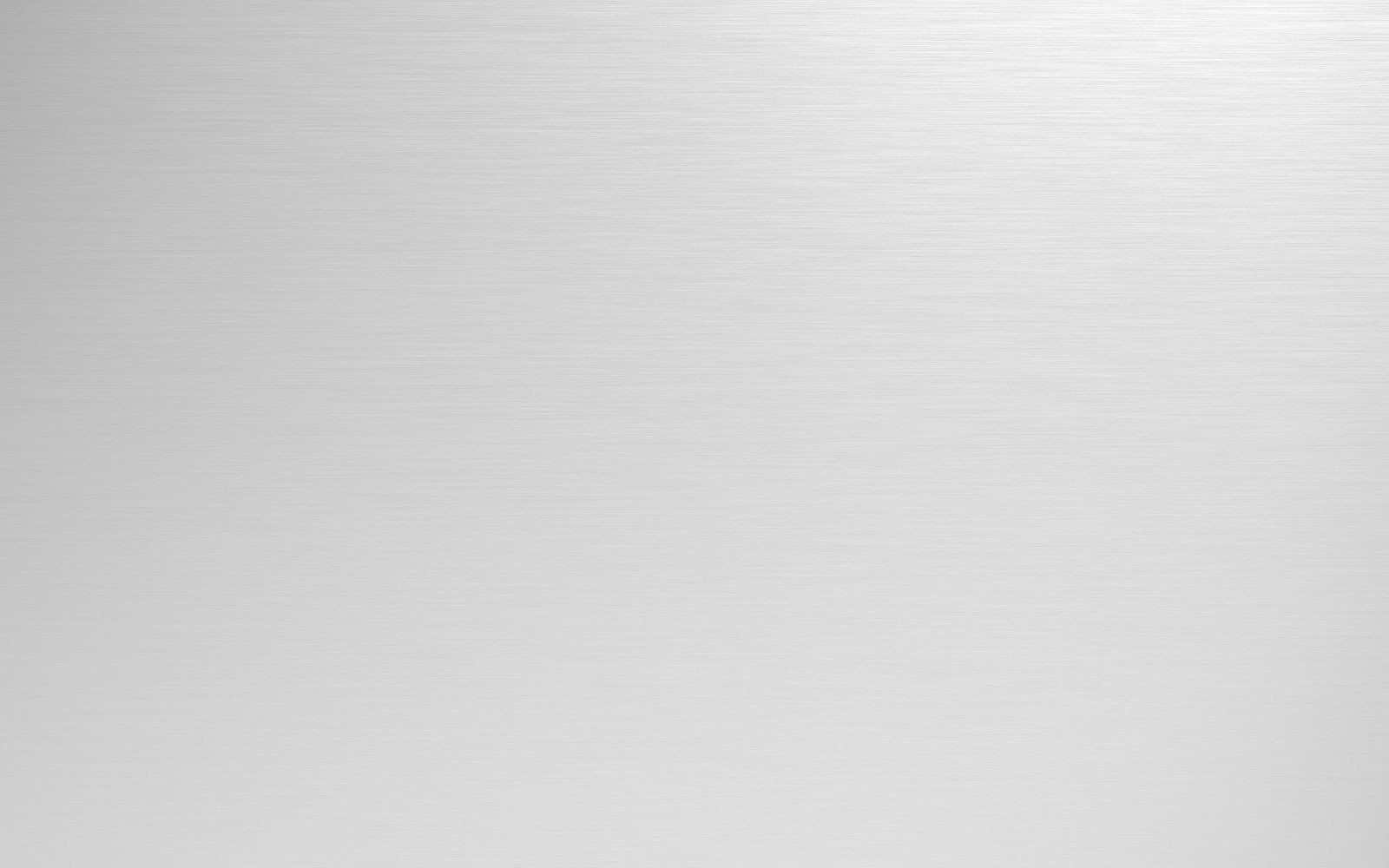 Заседание творческой мастерской 
по фортепиано в рамках работы 
опорной площадки
 на 2023-2024 учебный год
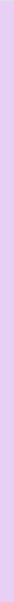 «Преобразование детских школ искусств 
и вопросы учебно-методической работы»
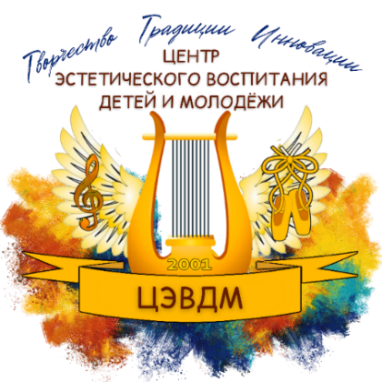 Раздел 4 Активное участие в разработке программно-методического сопровождения образовательного процесса, профессиональных конкурсах
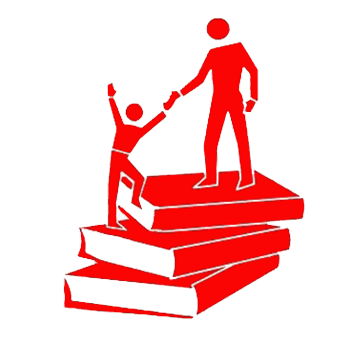 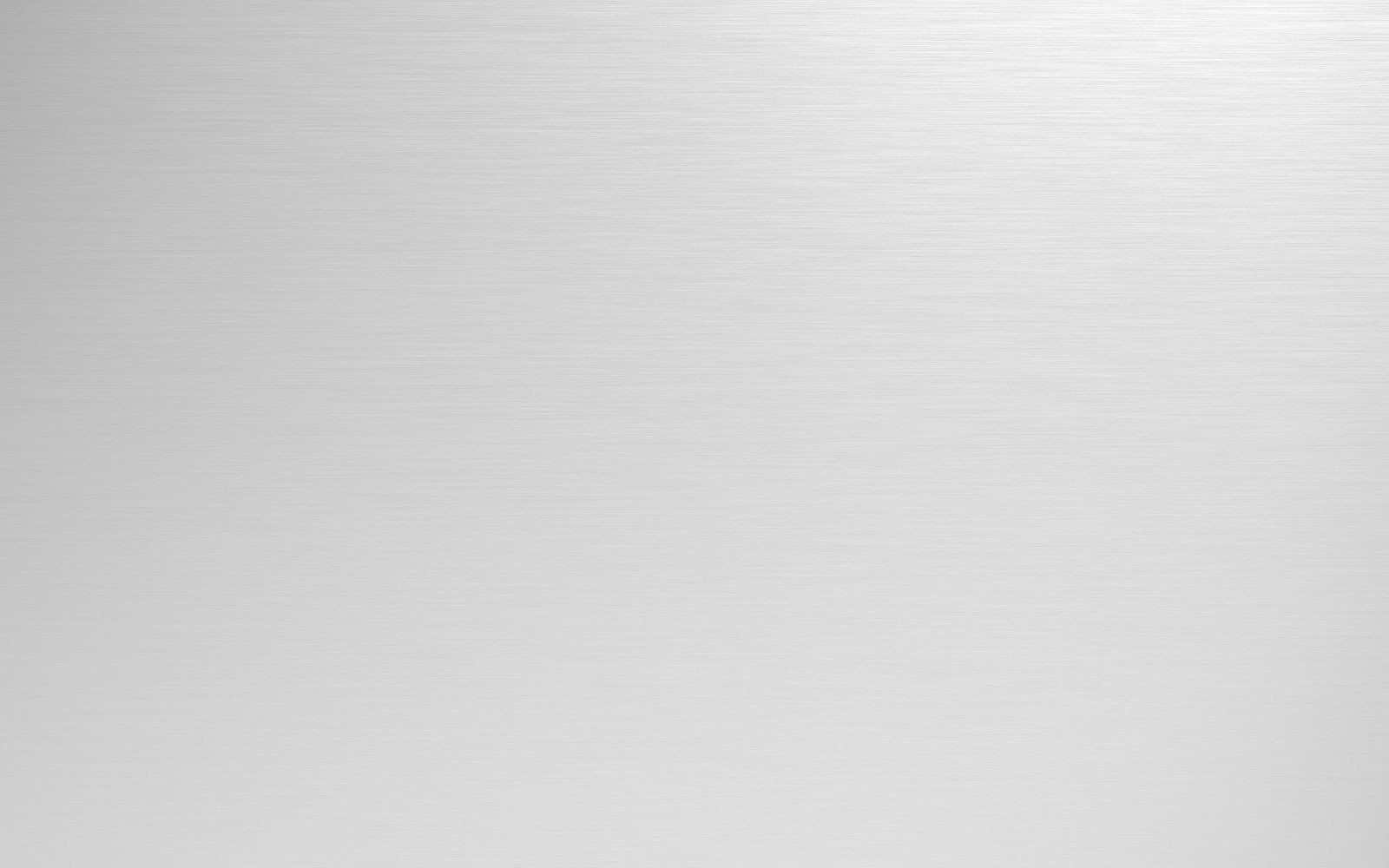 Заседание творческой мастерской 
по фортепиано в рамках работы 
опорной площадки
 на 2023-2024 учебный год
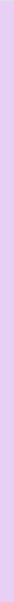 «Преобразование детских школ искусств 
и вопросы учебно-методической работы»
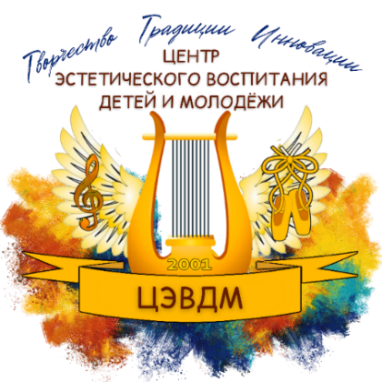 ИТОГО: (количество баллов)
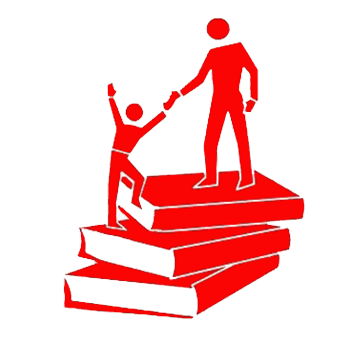 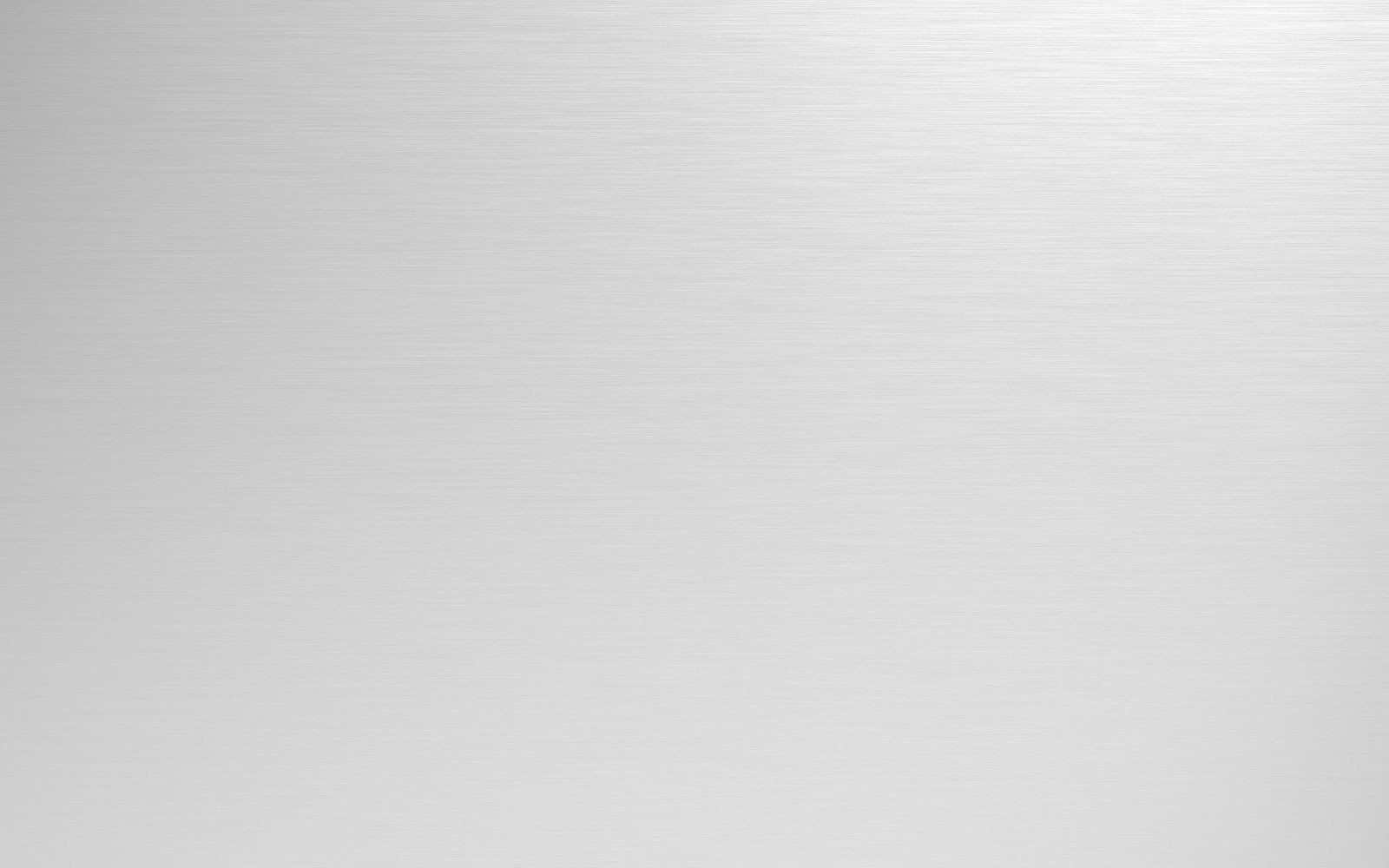 Заседание творческой мастерской 
по фортепиано в рамках работы 
опорной площадки
 на 2023-2024 учебный год
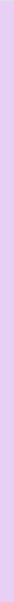 «Преобразование детских школ искусств 
и вопросы учебно-методической работы»
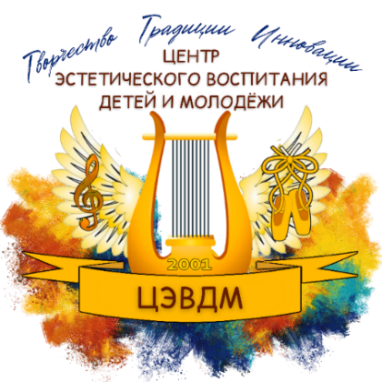 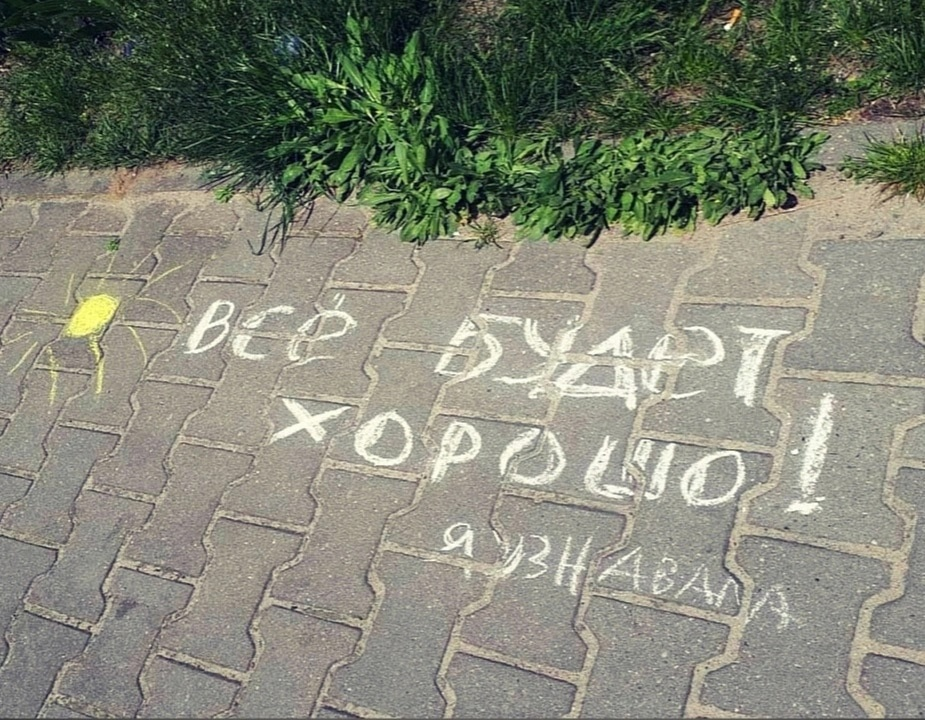 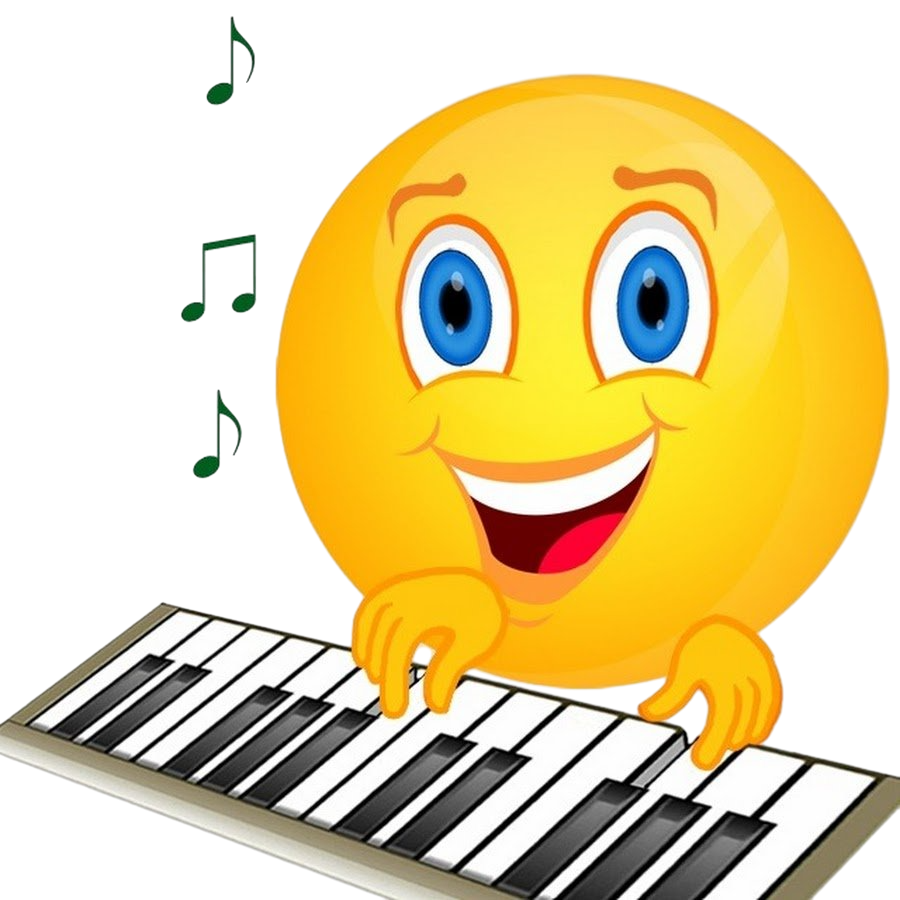